ROCKER ARM SPOT WELDING MACHINE
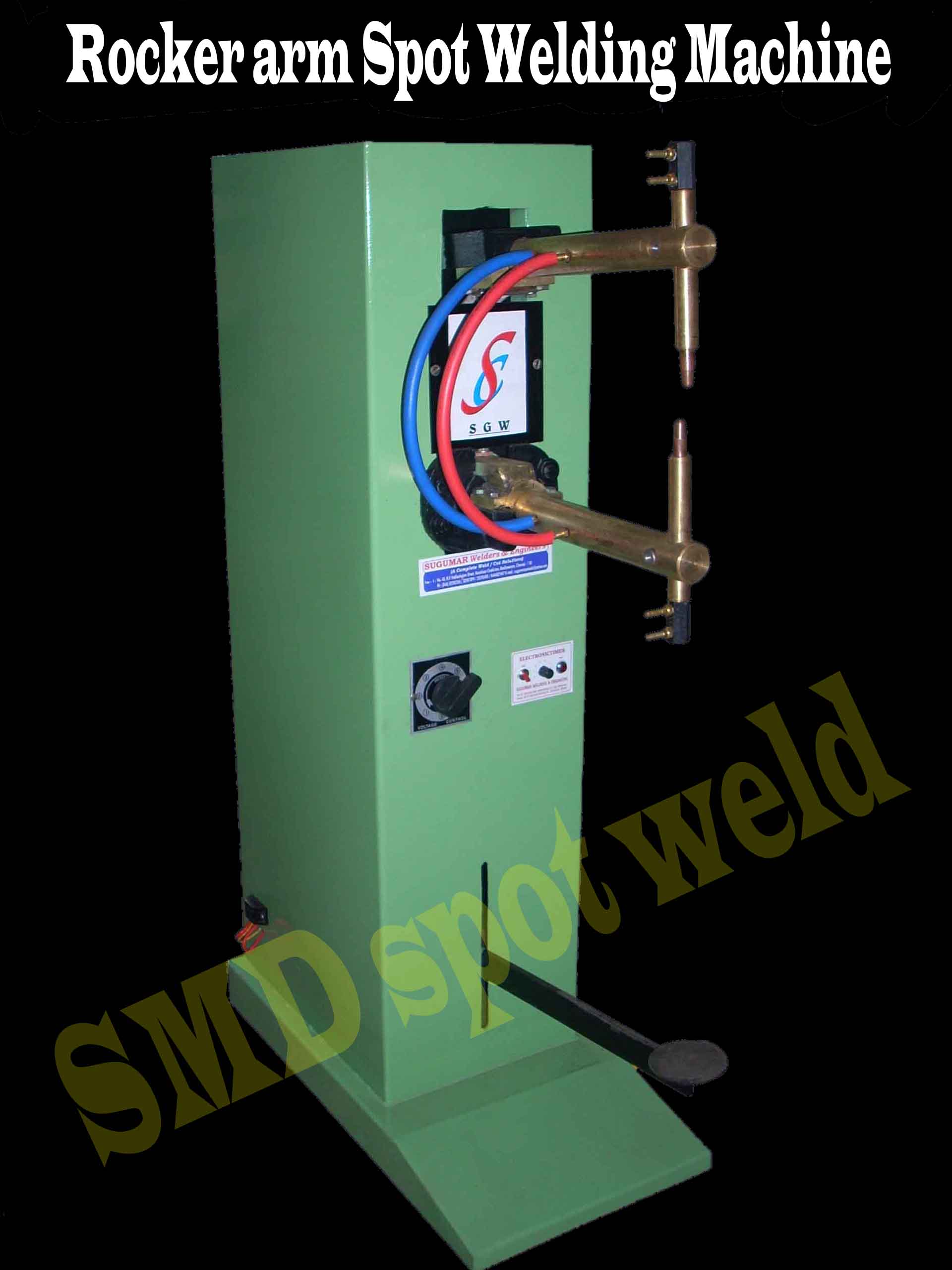 MANUAL FOOT OPERATED(pedal type)
PARAMETERS                               :   PT-8          PT-10          PT-15          PT-20          PT-25
Ranging @ 50% duty cycle KVA  :      8                 10                15                20                 25
Throat depth   Cm                        :      25               30                30               30                 30
Throat Clearance  Cm                  :      20           20-30           20-30          20-30            20-30
Welding range max  2 X mm       :      1.5              2.0               2.5              3.0                3.5
M.S.Sheet mini    2 X mm            :      0.25            0.3              0.4             0.4                 1.0
Short circuit current max Amps :      2500         5000           6500           8000             13000
Weight (approx)  Kg                    :       95              145              170              195                 220
Control                                          :               Electronic timer 5-50 Cycle & 1-10 Sec
Input Supply                                 :               2 lines of 3 phase , 440 v AC , 50 Hz. 
Water cooled Arms & Electrode  :              Water supply at 30 O C , pressure 2.1 kg / cm 2                                                 
                                                                                                                                        9ltrs / min